POHÁDKOVÁ POSTAVA
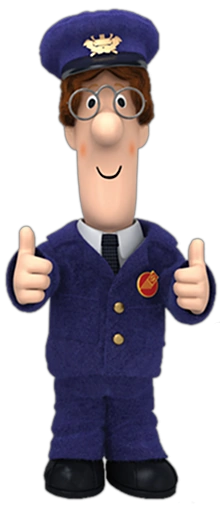 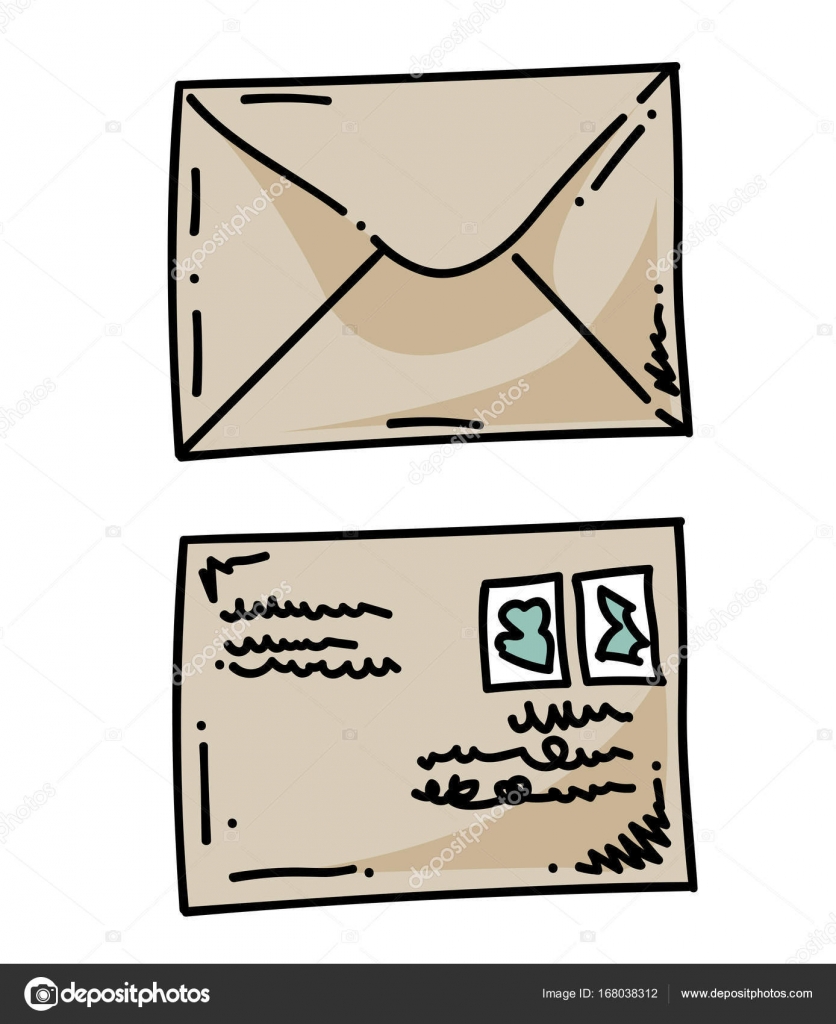 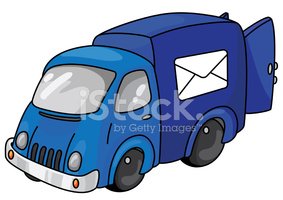 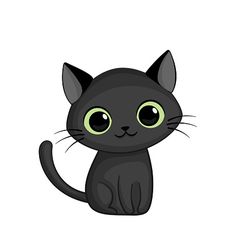 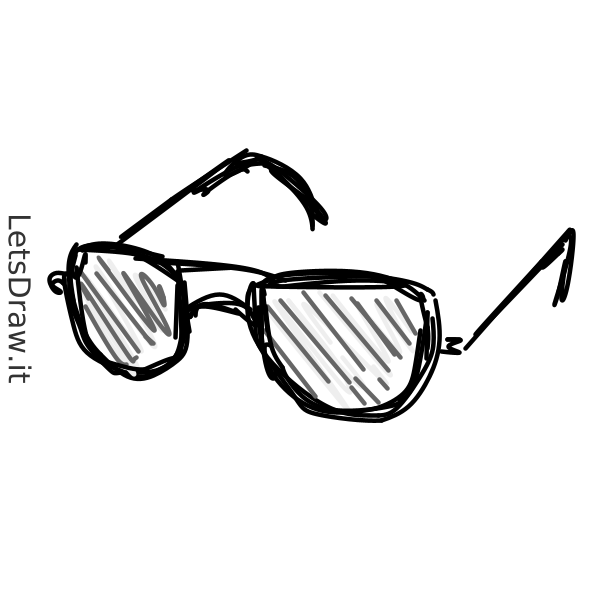 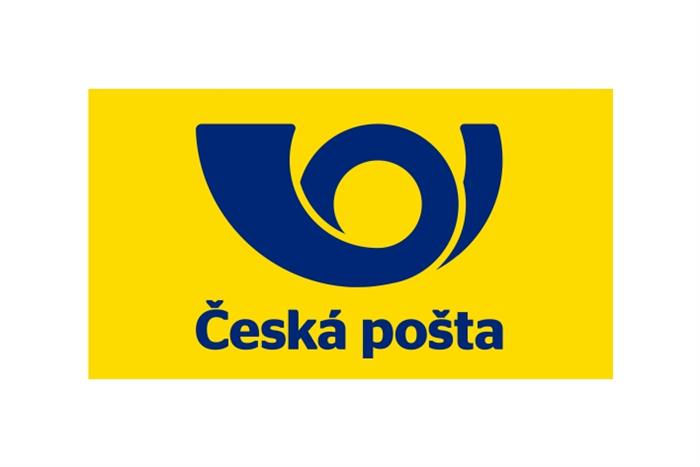 POHÁDKOVÁ POSTAVA
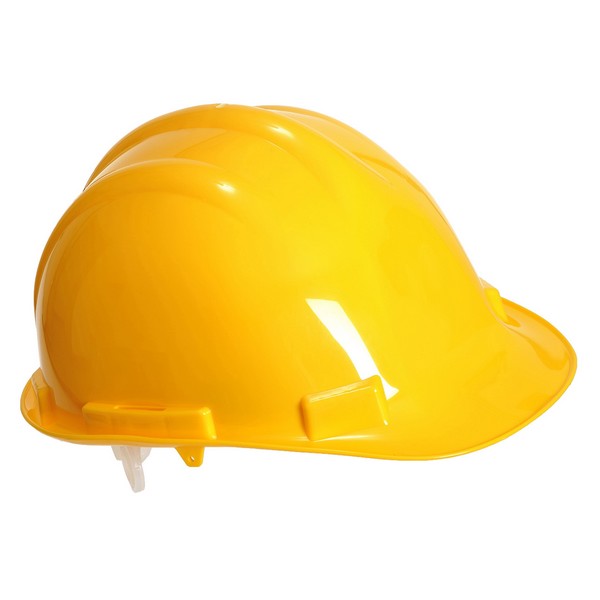 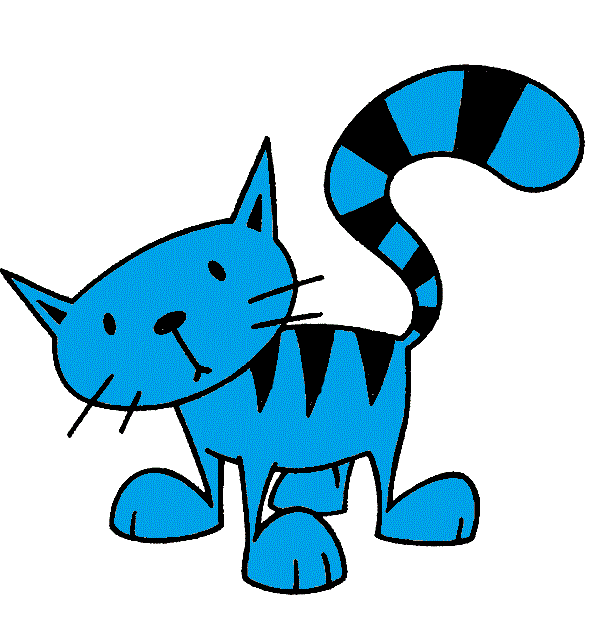 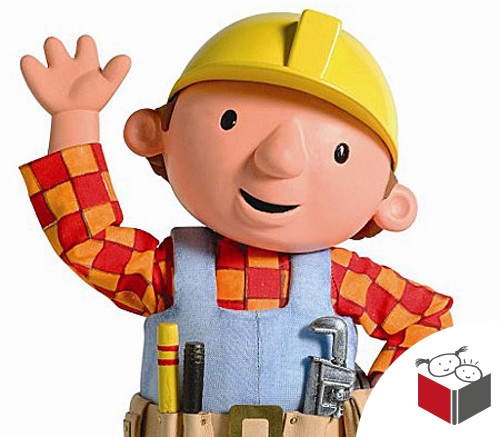 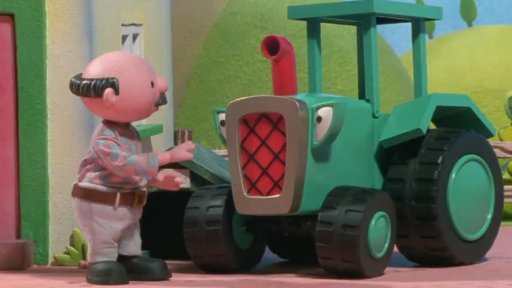 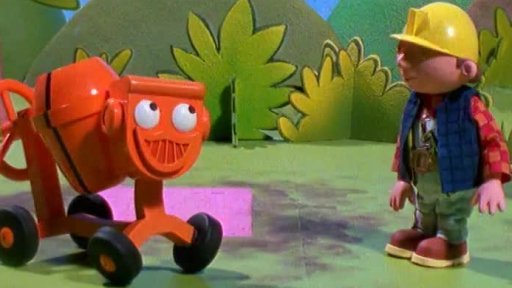